Вуглеводнева сировина.Охорона довкілля
Мета
Дослідити наслідки від спалювання шкідливих речовин.
План
Наслідки від спалювання 
Парниковий ефект 
Забруднення чадним газом (CO)
Забруднення сульфур (IV) оксидом (SO2)
Забруднення сірчистим газом (H2S)
Забруднення: нітроген (II) оксидом (NO)                      нітроген (IV) оксидом (NO2)
Фотохімічний смог 
Дим
Наслідки від спалювання
Провідну роль у забрудненні атмосфери газами відіграє спалювання викопного палива - вугілля і нафти. 
   Основними джерелами забруднення твердими частинками є природні і виробничі процеси. Потужність цих джерел важко піддається визначенню. Загалом, щорічні викиди в атмосферу морських солей оцінюються у 700- 1500 млн. т, винесення ґрунтового пилу - 7-700 млн. т на рік.
Парниковий ефект
Явище в атмосфері землі та інших планет, при якому енергія сонячних променів відбиваючись від поверхні, не може повернутися в космос, оскільки затримується молекулами різних газів, призводить до підвищення температури поверхні.
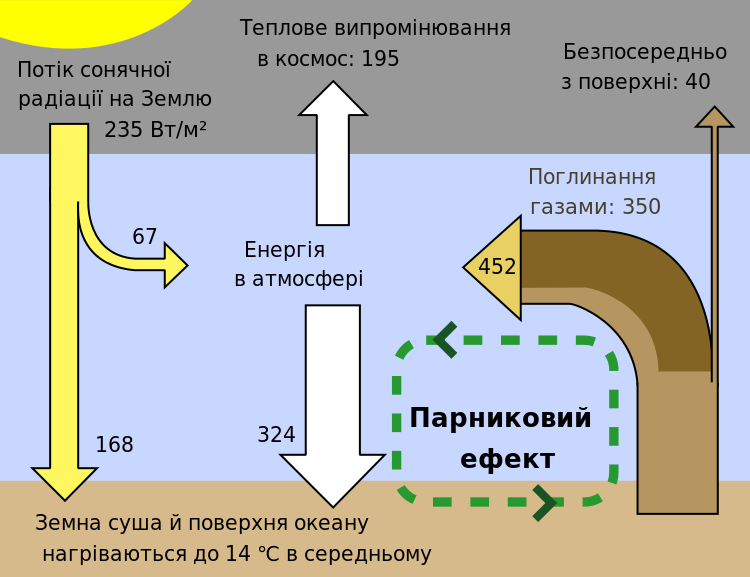 Парниковий ефект відкрив у 1829 року 
Жозеф Фур’є
CO
Шкідливі речовини, під час експлуатації автотранспорту, потрапляють у повітря з вихлопними газами, випарами з паливних систем, а також під час заправки автомобіля паливом. На викиди оксидів вуглецю (вуглекислий газ і чадний газ) впливає також рельєф дороги та режим і швидкість руху автомобіля.
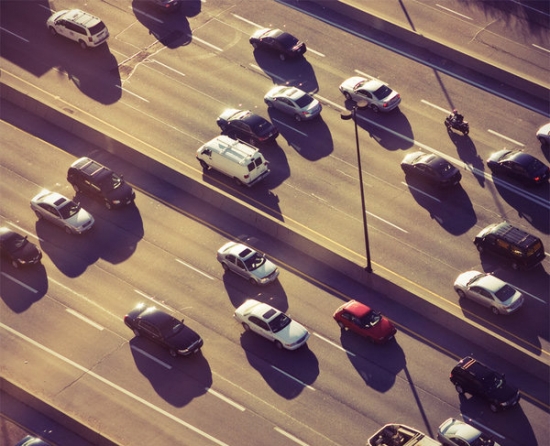 SO2
Основними природними джерелами забруднення є: вулканічні виверження, окиснення сірки, сульфатів, розсіяних в морі. Основними антропогенними джерелами є: спалювання палива в промислових та побутових установках.
H2S
Сірководень належить до найпоширеніших забрудників, що надходять з промисловими викидами у атмосферне повітря. Він є складовою частиною багатьох газових родовищ, присутній в районах сірчаних джерел та озер і є забрудником атмосферного повітря в геотермально активних районах.
селище Єнакієво
NO; NO2
Особливо небезпечні оксиди азоту, які спричиняють кислотні дощі. Кислотні дощі стали дуже поширеним явищем, причому вони можуть випадати на відстані багатьох сотень і тисяч кілометрів від джерела первісного викидання речовини.
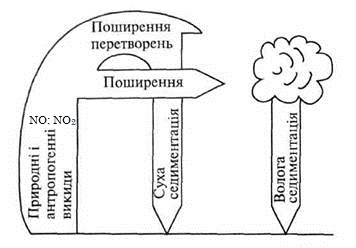 Фотохімічний смог
В умовах міського середовища можливе утворення  смогів – фотохімічного. Вони виникають при наявності великої кількості різноманітних забруднюючих речовин, низькій відносній вологості повітря, надлишку сонячного випромінювання і безвітряній погоді.
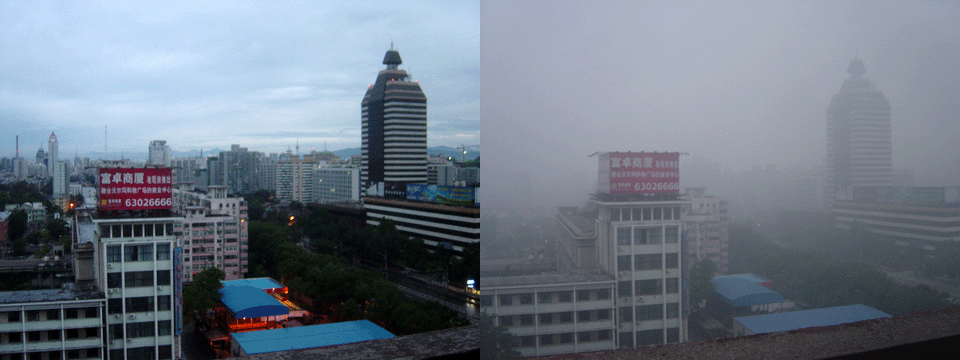 наявність смогу
Дим
Дим – це результат неповного згорання окремих видів палива. Це означає, що, якби все паливо згорало повністю, диму не було б взагалі.
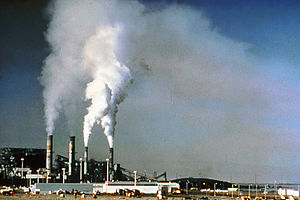 Шкідливі речовини в диму
Більшість видів палива складається з вуглецю, водню, кисню, азоту, невеликої кількості сірі і мінеральної золи. Якби все це згорало повністю, продуктами відходів були б двоокис вуглецю, водяні пари і вільний азот, і всі вони нешкідливі. 
За наявності в паливі сірки залишається незначна кількість двоокису сірки. Коли вона з'єднується з повітрям і вологою, утворюється кислота – кислотні дощи. 
Для повного згорання палива необхідна достатня кількість кисню для окиснення при високій температурі. Цього складно досягти, особливо з твердим паливом, і в результаті з'являється дим.
Антрацит і кокс згорають без диму, оскільки вони не містять летючих речовин.
Виконали роботу:
Козупляка Дмитро
Летіков Денис 
Пластун Дмитро
Мишалов Володимир
Кір’’ян Євген
Джерела використані:
wikipedia.org
http://pidruchniki.com/14940511/ekologiya/zabrudnennya_atmosferi
http://eco.com.ua/content/monitoring-ta-ekologichna-nebezpeka-zabrudnennya-atmosfernogo-povitrya-sirkovodnem
https://www.google.com/imghp?hl=ru&gws_rd=ssl
http://www.npblog.com.ua/index.php/ekologiya/fotohimichnij-smog.html

http://www.lnu.edu.ua/faculty/geology/phis_geo/fourman/E-books-FVV/Interactive%20books/Meteorology/Weather%20Forecasting/Weather%20Ukraine/Maps/Klimat%20regionu%20Ukraine/Greenhouse%20of%20the%20Earth.htm